How good are Australian universities? Simon MarginsonUniversity College London, UK10 October 2017R. Douglas Wright LectureMDHS, University of Melbourne
Universities, and Australia
‘How good?’
How good are Australian universities? 

In relation to what— 
	- to other universities abroad? 
	- to the global common good?
	- to their own potential?
	- to what the country allows them to be? 
How good are they for Australia? 
How good is Australia itself? 
How good have the universities made Australia?
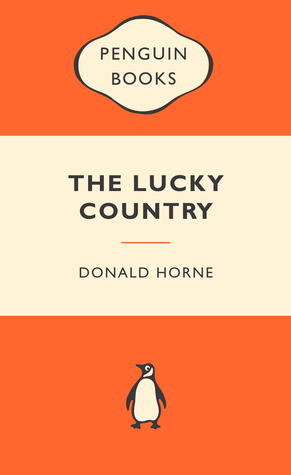 History
The universities today
1.4 million students 
40 public universities (91% of students)
363,000 international students (26% of all students)
442,000 students in STEM and health
359,000 students in management and commerce
57,000 in PhDs

$26.6 billion higher education income
42% from governments
20% from students through tuition loans
24% other student fees, of this 20% ($5.3 billion) from international students
total higher education exports (2015-16), including spending in general community = $13.7 billion
International comparisons
Proportion of research papers that had international co-authors, 2008-14
Netherlands 58%
UK 56%
Australia 52%
Canada 51%
USA 35%
China 24%

In the 2012-2015, 50% of all University of Melbourne papers had international co-authors, 49% in biomedical and health sciences
Australia in the Shanghai ARWU top 500
Number of papers published 2012-2015 in top 10% of their field by citation rate
Harvard U 7134
Stanford U 3372

U Toronto 2980
University College London 2357
U Wisconsin-Maddison 1766
U British Columbia 1730
National U Singapore 1597
U Melbourne 1518
U California Davis 1493
The inner university
The outer university
The region and the world
Number of science papers 2005-2014: USA, China, other East AsiaWeb of Science/UNESCO data. Papers include reviews and notes. Other East Asia = Japan, Korea, Singapore, Vietnam
High citation papers, in top 10% of research field, in maths and physical sciences, 2012-2015 (Leiden data)
Combining all high citation papers in maths, computing, physical sciences, engineering, 2012-2015 (Leiden data)
Concluding thoughts